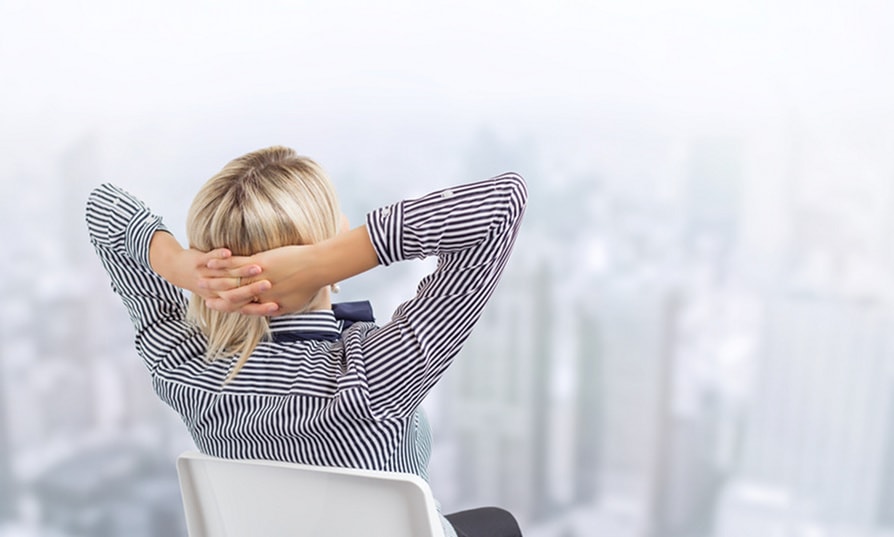 CRISIS IS OVER! 
IF YOU WANT IT!
WELCOME TO 
ANTI-CRISIS EDUCATIONAL BUSINESS TRIP
Brücke GmbH
www.bruecke-gmbh.de